Загрози і ризики, що несуть з собою нові комунікації
План.
1. Психологічні і етичні проблеми, пов'язані з новітніми медіа. 
2. Загрози низькоякісного контенту. 
3. Варіанти знешкодження негативного контенту.
К. Сіріньок-Долгарьова, курс "Новітні медіа"
Психологічні і етичні проблеми
Інформаційне перенасичення. 
Лавинність інформації.
Дефіцит уваги в умовах інформаційного перенасичення. 
Відсутність навиків традиційного читання через засилля кліповості та зображальності в медіа.
К. Сіріньок-Долгарьова, курс "Новітні медіа"
Інформаційне перенасичення
Наприклад, поповнення новинної стрічки новими повідомленнями на сайті австралійського видання The Australian відбувається в середньому 6-7 разів на годину, тобто за добу споживач отримує до 150-170 одиниць новин, що підтверджує думку про лавинність інтернет-інформації. 
За результатами міжнародних досліджень, комфортним для людини темпом читання є 200-250 слів на хвилину, отже, на опрацювання новин одного веб-сайту, що містить 170 повідомлень по 200-300 слів, людина витрачає близько 4-5 годин безперервного читання, а це у 5 разів більше норми. 
Відповідно до українських «Державних санітарних правил і норм роботи з візуальними дисплейними терміналами електронно-обчислювальних машин» безпечним для здоров’я дорослої людини є максимум 1-2 години безперервної роботи за комп’ютером).
К. Сіріньок-Долгарьова, курс "Новітні медіа"
Відео для перегляду
1) Кібербулінг -  це переслідування інших осіб з використанням сучасних електронних технологій: інтернету (електронної пошти, форумів, чатів, месенджерів) та мобільного зв’язку. Приклад: Травля В Сети. Доведение До Самоубийства. Кибербуллинг. Хеппи Слепинг. – https://www.youtube.com/watch?v=-mAQ5TMDOaM. 
2)Інтернет залежність: Кохана ми вбиваємо дітей https://www.youtube.com/watch?v=2h-jtFW2TpA.
К. Сіріньок-Долгарьова, курс "Новітні медіа"
Загрози низькоякісного веб-контенту
Односторонність позиції автора – відсутність збалансованості і подачі позиції різних сторін у повідомленні
Ворожа мова (hate speech) - образливі висловлювання, покликані спричинити навмисне розпалювання конфлікту 
Троллінг - форма провокації у новітніх медіа, заздалегідь неправдиві висловлювання, заклики до негативних дій, спорів, наклепи і образи з метою розпалювання конфліктних ситуацій
Спам - масове розсилання кореспонденції рекламного чи іншого характеру людям, які не висловили бажання її одержувати через ел. пошту, чати, коментарі і повідомлення у соц. мережах
К. Сіріньок-Долгарьова, курс "Новітні медіа"
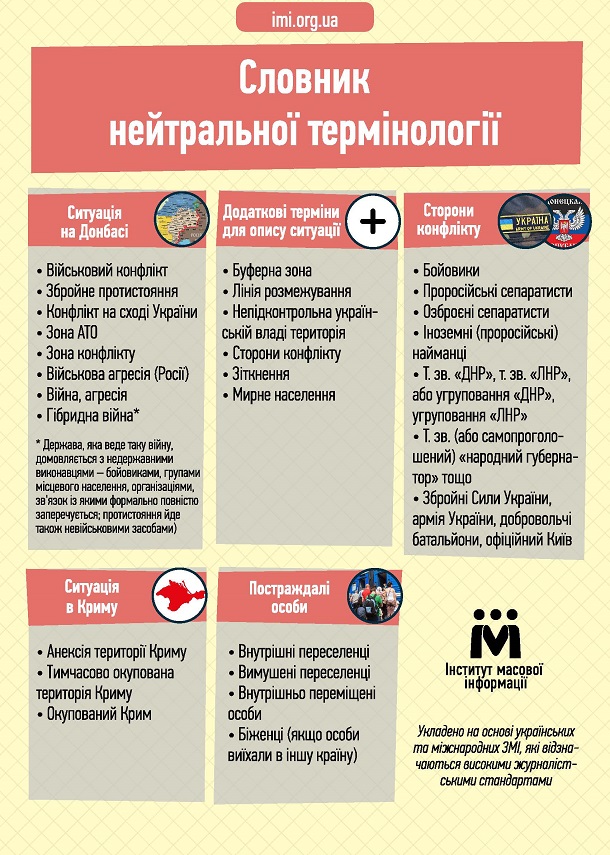 Загрози низькоякісного веб-контенту
Флуд – повідомлення, яке займає великі площі і не несе жодної нової чи корисної інформації.
Оф-топік – будь-яке повідомлення, яке не стосується теми форуму, розміщення реклами, непотрібної інформації, що не має відношення до предмета обговорення.
Плагіат - розміщення інформації іншого автора без посилання на джерело.
Розголошення персональних даних, втручання в особисте життя. 
Неправдиве авторство - розміщення інформації від імені іншої людини. 
Спланована брехня та неправдиві сенсації.
К. Сіріньок-Долгарьова, курс "Новітні медіа"
Знешкодження цих ризиків:
Превентивні заходи щодо недобросовісного читацького контенту (наприклад, обов’язкова реєстрація на сайті);
Фільтрування інформації (встановлення фільтрів, чутливих до заборонених слів, блокування розміщення гіперпосилань в коментарях до новин; але часто недобросовісні користувачі, ставлячи крапки чи пробіли в словах, обходять такі фільтри);
Відеокоментування, що дозволяє ідентифікувати автора, а отже, уникнути проблем, пов’язаних з анонімністю коментарів;
Можливість поскаржитися на непристойний коментар – при цьому після п’яти скарг із різних ІР-адрес інформація надходить до адміністратора сайту, який вирішує, блокувати його, чи ні;
Можливість закриття для коментування і обговорення певних тем, таких, як новини про злочини з неповнолітніми, зґвалтування тощо, а також закриття чи блокування конкретних користувачів;
Саморегулювання коментарів – можливість оцінювання не лише новин, а й коментарів до них.
Джерело: О. Хоменок Интерактивность пользователей новых медиа: возможности и угрозы // Світові стандарти сучасної журналістики, 2010. – С. 532-536.
К. Сіріньок-Долгарьова, курс "Новітні медіа"